Plaza – uudenmuotoinen oppimisympäristö
Plaza – uudenmuotoinen oppimisympäristö
Rahoituksen muutosanomus OPH:lle
Mahdollisuus hankkia 25 kpl uusia windows-tabletteja
Tutkivan oppimisen koulutus opettajille
	28.11.2012 klo 12.30-16.00
	opinpaja.net
	Johanna Järvinen-Taubert  ja Päivi Valtonen
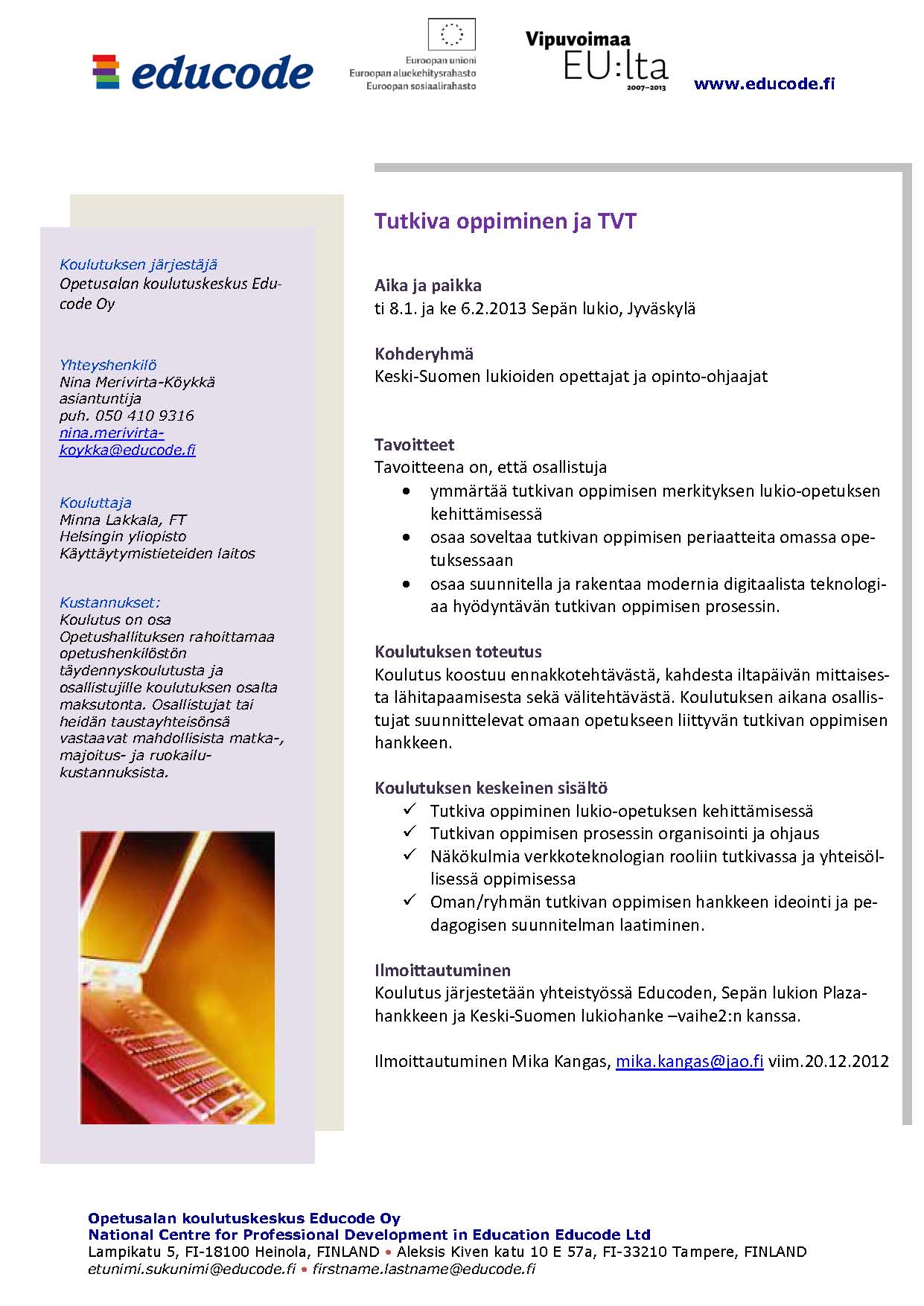 Plaza – uudenmuotoinen oppimisympäristö
TVT ja tutkiva oppiminen –koulutus
	8.1. ja 6.2. 
	2013  Educode / Minna Lakkala
Plaza – uudenmuotoinen oppimisympäristö
Windows-tablettien hankinta alkaa koulutuksineen kevään 2013 aikana